LOGO
2020
FREE PPT TEMPLATES
Insert the Subtitle of Your Presentation
https://www.freeppt7.com
Mid-year work overview
1
ANNUAL WORK SUMMARY
Completion of work
CONTENTS
2
WORK COMPLETION
Successful project presentation
3
SUCCESSFUL PROJECT PRESENTATION
Lessons learned and inadequacy
4
EXPERIENCE SUMMARY AND CANY
Goals and plans for the second half of the year
5
NEXT YEAR GOALS AND PLANS
01
Mid-year work overview
ANNUAL WORK SUMMARY
2016
2017
201N
2018
Please replace the text content
Please replace the text content
Enter your text here enter your text here enter your text here
Enter your text here enter your text here enter your text here
Please replace the text content
Please replace the text content
Please replace the text content
Please replace the text content
Please replace the text content
Please replace the text content
Enter your text here enter your text here enter your text here
Enter your text here enter your text here enter your text here
Please replace the text content
Please replace the text content
01
02
Enter your text here enter your text here enter your text here enter your text here
Enter your text here enter your text here enter your text here
25%
29%
73%
17%
Please replace the text content
Please replace the text content
03
04
Enter your text here enter your text here enter your text here
Enter your text here enter your text here enter your text here
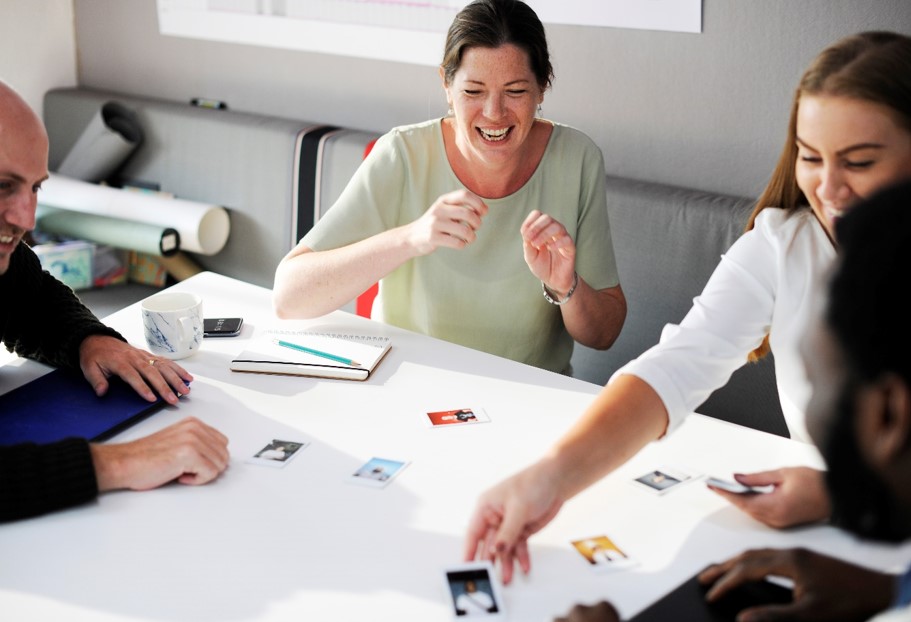 Please replace the text content
Enter your text here enter your text here enter your text here
01
02
Please replace the text content
Enter your text here enter your text here enter your text here
Please replace the text content
Enter your text here enter your text here enter your text here
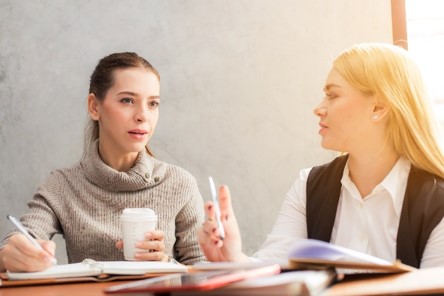 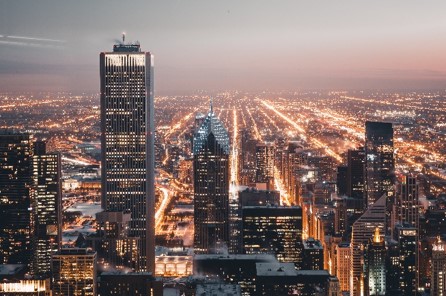 03
04
Please replace the text content
Enter your text here enter your text here enter your text here
Input
Text
Input
Text
Input
Text
Input
Text
Enter your text here enter your text here enter your text here
Enter your text here enter your text here enter your text here
Enter your text here enter your text here enter your text here
Enter your text here enter your text here enter your text here
Input
Title
Enter the title
Enter the title
Click here to add a title
Add a detailed text description here, suggesting the overall language style related to the title
Click here to add a title
Add a detailed text description here, suggesting the overall language style related to the title
Click here to add a title
 Add a detailed text description here, suggesting the overall language style associated with the title
Enter text content
Enter text content
Enter text content
Enter text content
02
Completion of work
WORK COMPLETION
Enter text content
Enter text content
Enter text content
Enter text content
Click here to add paragraph text  . Your content is playing here
Click here to add paragraph text  . Your content is playing here
Click here to add paragraph text  . Your content is playing here
Click here to add paragraph text  . Your content is playing here
Add a title here
Add a title
Add a title
Add to
Title
Add to
Title
Click here to add paragraph text  . Your content is typed here, or by copying your text after you have selected Paste in this box and selected Keep text only. Your content is typed here, or by copying your text after you have selected Paste in this box and selected Keep text only
04
03
OPTIONS
02
OPTIONS
01
Your content is typed here, or by copying your text after you have selected Paste in this box and selected Keep text only
Your content is typed here, or by copying your text after you have selected Paste in this box and selected Keep text only
Your content is typed here, or copied text pasted in this box.
Your content is typed here, or copied text pasted in this box.
Your content is typed here, or by copying your text after you have selected Paste in this box and selected Keep text only
Your content is typed here, or by copying your text after you have selected Paste in this box and selected Keep text only
13
Click here to add a title
Add a detailed text description here, and the recommendations are relevant to the title and conform to the overall language style
Click here to add a title
Add a detailed text description here, and the recommendations are relevant to the title and conform to the overall language style
Click here to add a title
Add a detailed text description here, and the recommendations are relevant to the title and conform to the overall language style
Click here to add a title
Add a detailed text description here, and the recommendations are relevant to the title and conform to the overall language style
Click here to add a title
Add a detailed text description here, and the recommendations are relevant to the title and conform to the overall language style
Click here to add a title
Add a detailed text description here, and the recommendations are relevant to the title and conform to the overall language style
Click here to add a title
Add a detailed text description here, suggesting the overall language style related to the title
Click here to add a title
Add a detailed text description here, suggesting the overall language style related to the title
Solutions
Click here to add a title
Add a detailed text description here, suggesting the overall language style related to the title
Click here to add a title
Add a detailed text description here, suggesting the overall language style related to the title
Add text
25%
25%
81%
Text content needs to be summarized and refined, recommended to be relevant to the title and in line with the overall language style
Add text
Add text
Text content needs to be summarized and refined, suggested to be related to the title and in line with the overall language style, language description as simple as possible vivid text content needs to be summarized and refined
25%
25%
Add text
Add text
03
Successful project presentation
SUCCESSFUL PROJECT PRESENTATION
Enter a description of the information
Your content is playing here,Or by copying your text after,Select to keep only text. Your content is playing here
After your content is typed here, or after you copy your text, choose to keep only the text.
After your content is typed here, or after you copy your text, choose to keep only the text.
Add text
Plan
Text content needs to be summarized and refined, recommended to be related to the title and in line with the overall language style
Act
Plan
Text content needs to be summarized and refined,
Text content needs to be summarized and refined,
Act
Do
Add text
Do
Study
Text content needs to be summarized and refined,
Text content needs to be summarized and refined,
Study
Add a title
18.4
After your content is typed here, or after you copy your text, select Paste in this box and choose to keep only the text.
Add a title
7.9
After your content is typed here, or after you copy your text, select Paste in this box and choose to keep only the text.
Add a title
6.9
Your content is played here, or by copying your text in this boxSelect Paste, and select Keep Only Text.
Add a title
4.1
64.8
Your content is played here, or by copying your text in this boxSelect Paste, and select Keep Only Text.
Add a title
15.3
Your content is played here, or by copying your text in this boxSelect Paste, and select Keep Only Text.
Add a title
12.2
Your content is played here, or by copying your text in this boxSelect Paste, and select Keep Only Text.
Click to add a title
700
After your content is typed here, or after you copy your text, select Paste in this box and choose to keep only the text.
600
500
400
300
200
100
0
Title
Title
Title
Title
Title
Title
Title
Title
Add a title
Add a title
Add a title
Enter the description of the chart above here, and enter the description of the chart above here.
Enter the description of the chart above here, and enter the description of the chart above here.
Enter the description of the chart above here, and enter the description of the chart above here.
01
02
03
04
05
06
Add a title
Add a title
Add a title
Enter the description of the chart above here, and enter the description of the chart above here.
Enter the description of the chart above here, and enter the description of the chart above here.
Enter the description of the chart above here, and enter the description of the chart above here.
Click to add a title
Enter the comprehensive description of the chart above here, and enter the comprehensive description of the chart above here
Click to add a title
Enter the description of the chart above here, and enter the description of the chart above here
Click to add a title
Click to add a title
Enter the comprehensive description of the chart above here, and enter the comprehensive description of the chart above here
Enter the comprehensive description of the chart above here, and enter the comprehensive description of the chart above here
04
Insufficient work
EXPERIENCE SUMMARY AND CANY
Click here to add paragraph text, click here to add paragraph text, click here to add paragraph text, click here to add paragraph text, click here to add paragraph text, click here to add paragraph text.
Product
Click here to add paragraph text
Click here to add paragraph text
Click here to add paragraph text
Promotional Warfare
Technology
Click here to add paragraph text
Click here to add paragraph text
Click here to add paragraph text
Click here to add paragraph text
Click here to add paragraph text
Click here to add paragraph text
New selling point
Channel Warfare
Click here to add paragraph text
Click here to add paragraph text
Click here to add paragraph text
Click here to add paragraph text
Click here to add paragraph text
Click here to add paragraph text
Enter text here
Enter text here
Enter text here
Enter text here
+
+
02
04
01
03
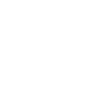 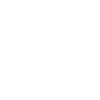 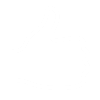 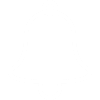 Title
Title
Title
Title
Enter text here
Enter text here
Enter text here
Enter text here
+
+
Team management
Project management
Enter the description of the chart above here, enter the description of the chart above here, and enter the description of the chart above here.
Enter the description of the chart above here, enter the description of the chart above here, and enter the description of the chart above here.
Enter a comprehensive description of the chart here. Enter the comprehensive description of the above chart here, enter the comprehensive description of the above chart here, enter the comprehensive description of the chart above here, enter the comprehensive description of the above chart here, enter the comprehensive description of the above chart here, enter the comprehensive description of the above chart here, enter the comprehensive description of the above chart here.
Enter the description of the chart above here, enter the description of the chart above here, and enter the description of the chart above here.
Enter the description of the chart above here, enter the description of the chart above here, and enter the description of the chart above here.
Time management
Loss management
Independent and innovative thinking
International perspective
Reject mediocrity
Excellence
Beyond the Self
Create a better tomorrow
The difference between a product and a product is in detail.
Good communication and interaction
The pursuit of quality excellence
Enter a comprehensive description of the chart above here. Enter the comprehensive description of the above chart here, enter the comprehensive description of the chart above here, enter the comprehensive description of the chart above here, enter the comprehensive description of the above chart here, enter the comprehensive description of the above chart here.
Enter the comprehensive description of the chart above here, and enter the comprehensive description of the chart above here. Enter the comprehensive description of the above chart here, enter the comprehensive description of the chart above here, and enter the comprehensive description of the chart above here.
Click to add a key point of view
Enter the comprehensive description of the chart above here, and enter the comprehensive description of the chart above here. Enter the comprehensive description of the chart above here, and enter the comprehensive description of the chart above here.
Click here to enter
Step
01
Enter the comprehensive description of the chart above here, and enter the comprehensive description of the chart above here.
Click to enter
Click here to enter
Step
02
Step
03
Enter the comprehensive description of the chart above here, and enter the comprehensive description of the chart above here.
Enter the comprehensive description of the chart above here, and enter the comprehensive description of the chart above here.
05
Work plan for the second half of the
NEXT YEAR GOALS AND PLANS
Add a title
Add a detailed text description here, recommended to be relevant to the title and in line with the overall language style, the language description as simple and vivid as possible.
98%
75%
70%
65%
63%
65%
60%
60%
50%
50%
25%
30%
January
February
March
April
May
June
July
August
September
October
November
December
Add a title
Your content is typed here, or by copying your text after you have selected Paste in this box and selected Keep text only
Add a title
Add a title
Your content is typed here, or copied text pasted in this box.
Your content is typed here, or by copying your text after you have selected Paste in this box and selected Keep text only
Add a title
Your content is typed here, or by copying your text after you have selected Paste in this box and selected Keep text only
Your content is typed here, or copied text pasted in this box.,
34
01
02
03
01
02
100%
Add a title
50%
2014
2020
Add a title
Add a title
Add a title
Add a title
Click here to add paragraph text
Click here to add paragraph text
Your content is typed here, or by copying your text after you have selected Paste in this box and selected Keep text only
Your content is typed here, or by copying your text after you have selected Paste in this box and selected Keep text only
Your content is typed here, or by copying your text after you have selected Paste in this box and selected Keep text only
35
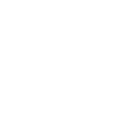 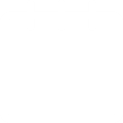 Add a theme
Add a theme
Add a theme
Add a theme
Enter the comprehensive analysis of the above chart here, and enter the comprehensive analysis description of the chart above here.
Enter the comprehensive analysis of the above chart here, and enter the comprehensive analysis description of the chart above here.
Enter the comprehensive analysis of the above chart here, and enter the comprehensive analysis description of the chart above here.
Enter the comprehensive analysis of the above chart here, and enter the comprehensive analysis description of the chart above here.
LOGO
2020
Thank you very much
Insert the Subtitle of Your Presentation
https://www.freeppt7.com